TRƯỜNG TIỂU HỌC ÁI MỘ A
Môn: Tiếng Việt
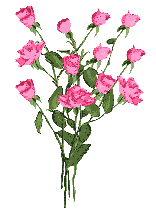 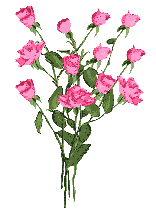 Lớp 2 – TUẦN 18
Ôn tập cuối học kì 1
Tiết 5
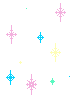 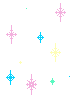 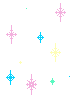 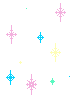 Bài 1: Ôn luyện tập đọc và học thuộc lòng
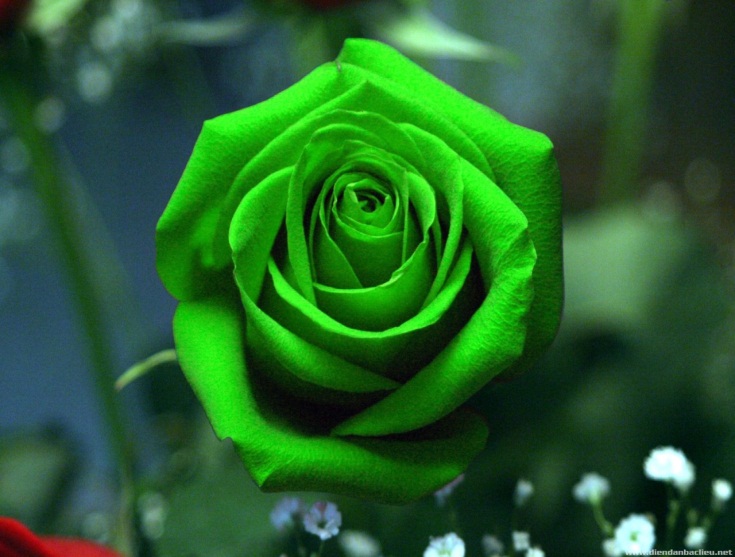 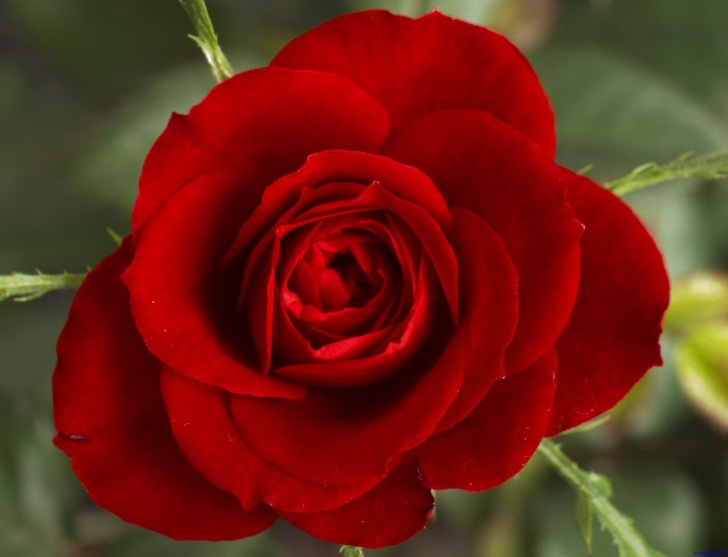 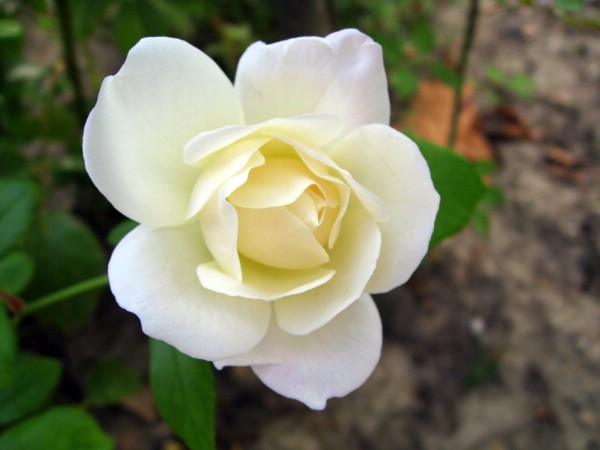 ? Nghe lời thầy, Tuấn đã làm gì? Thầy giáo khuyên bảo Tuấn như thế nào?
? Bài thơ nói lên điều gì?
? Tại sao mẹ lại chọn những quả xoài ngon nhất bày lên bàn thờ ông?
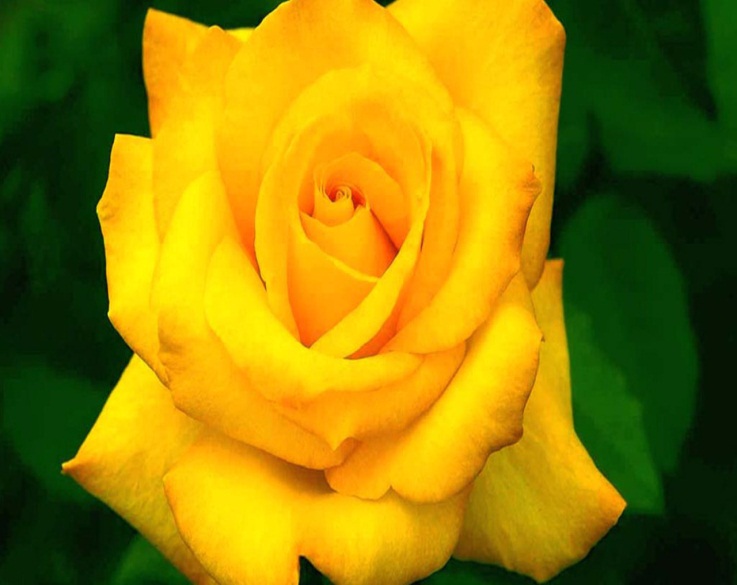 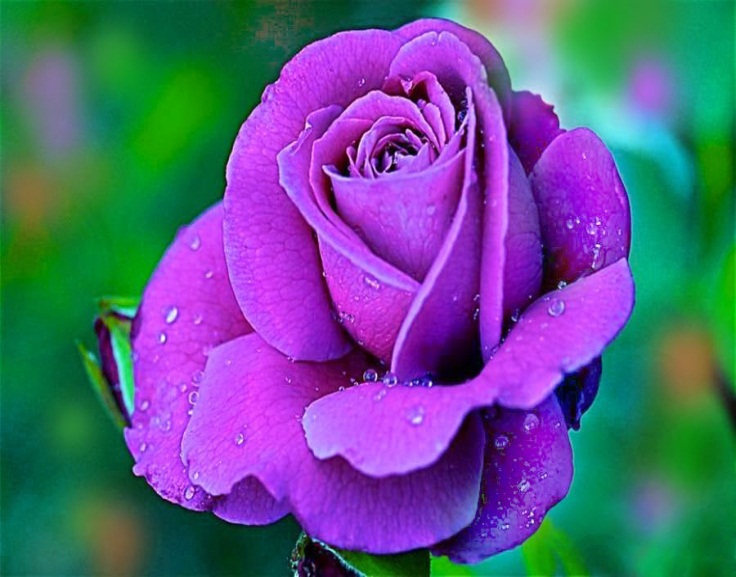 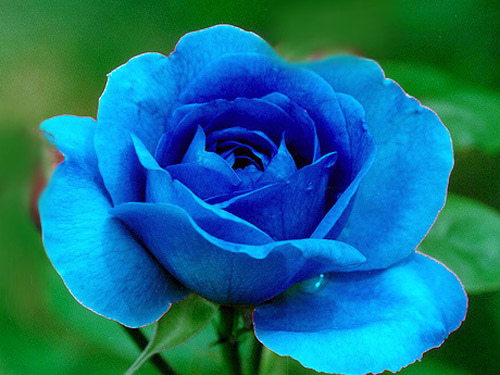 ? Người cha muốn khuyên các con điều gì?
? Bài thơ nói lên điều gì?
? Bác sĩ nghĩ rằng Bé mau lành bệnh là nhờ ai?
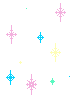 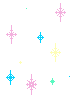 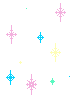 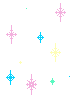 Bài 2: Tìm từ ngữ chỉ hoạt động trong mỗi tranh dưới đây. Đặt câu với từ ngữ đó.
từ ngữ chỉ hoạt động
Đặt câu với từ ngữ đó.
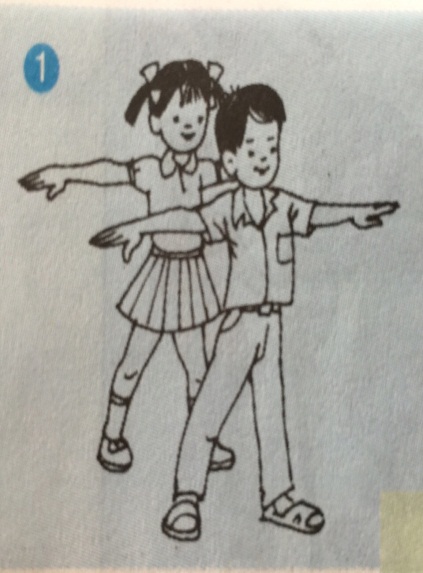 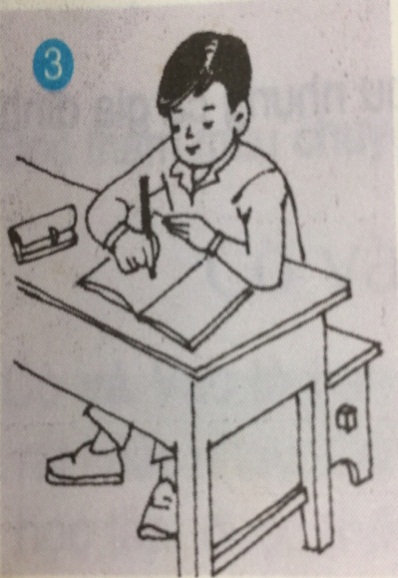 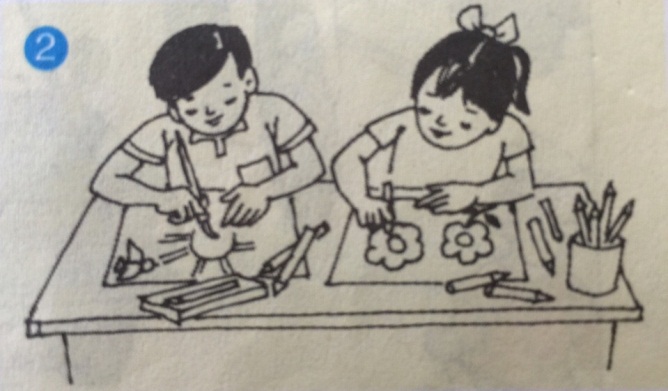 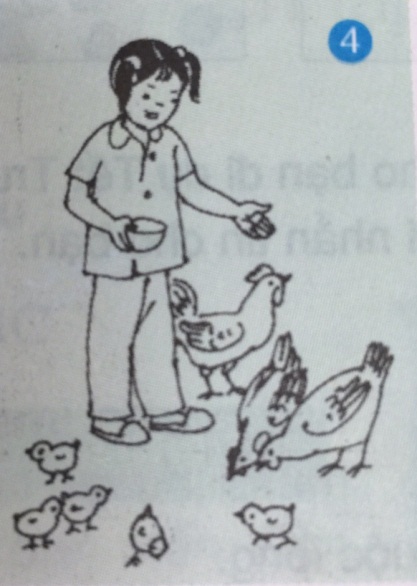 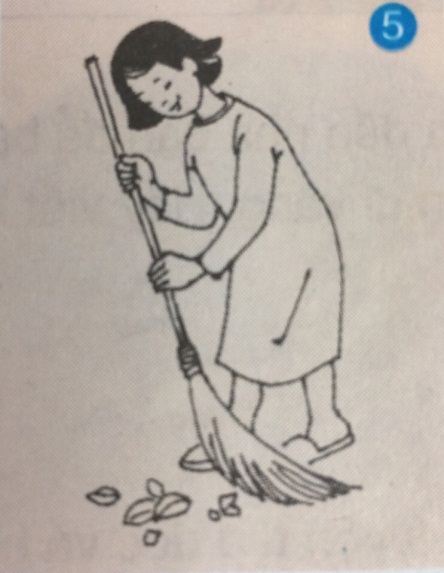 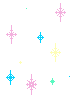 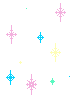 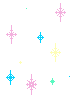 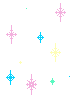 Bài 2: Tìm từ ngữ chỉ hoạt động trong mỗi tranh dưới đây. Đặt câu với từ ngữ đó.
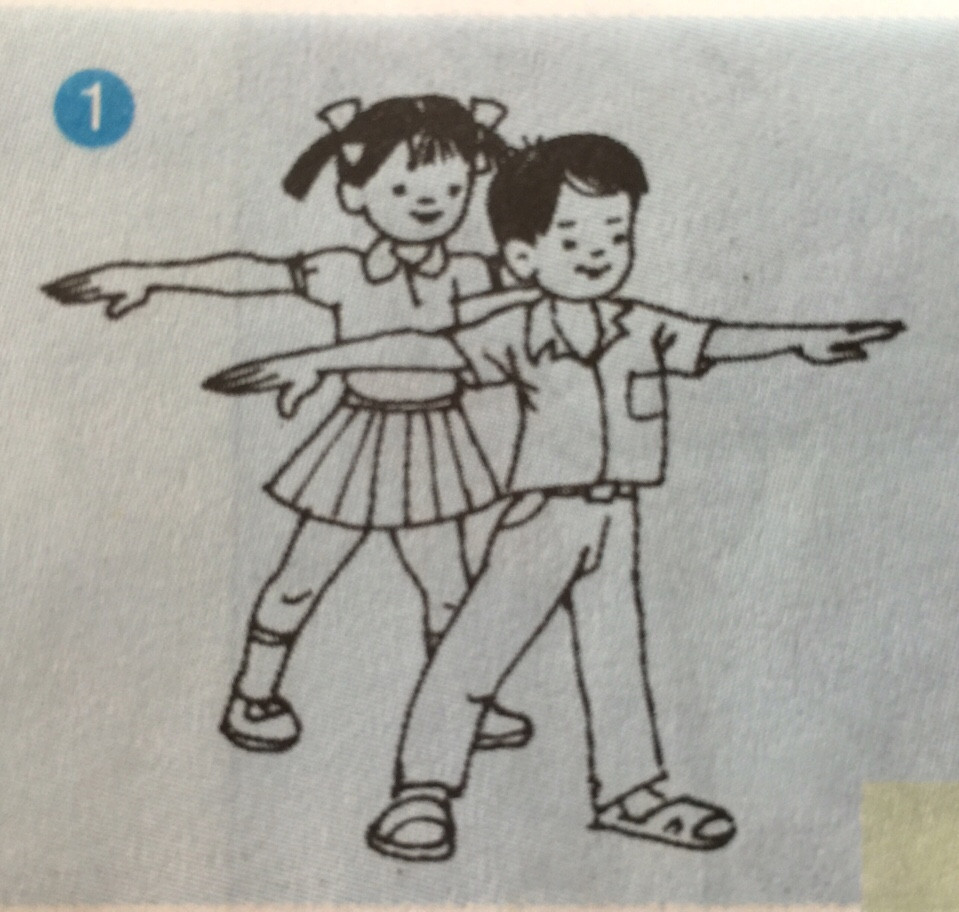 tập thể dục
Chúng em  tập thể dục ngoài sân.
Ai
làm gì?
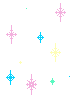 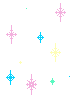 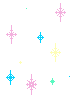 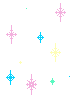 Bài 2: Tìm từ ngữ chỉ hoạt động trong mỗi tranh dưới đây. Đặt câu với từ ngữ đó.
vẽ
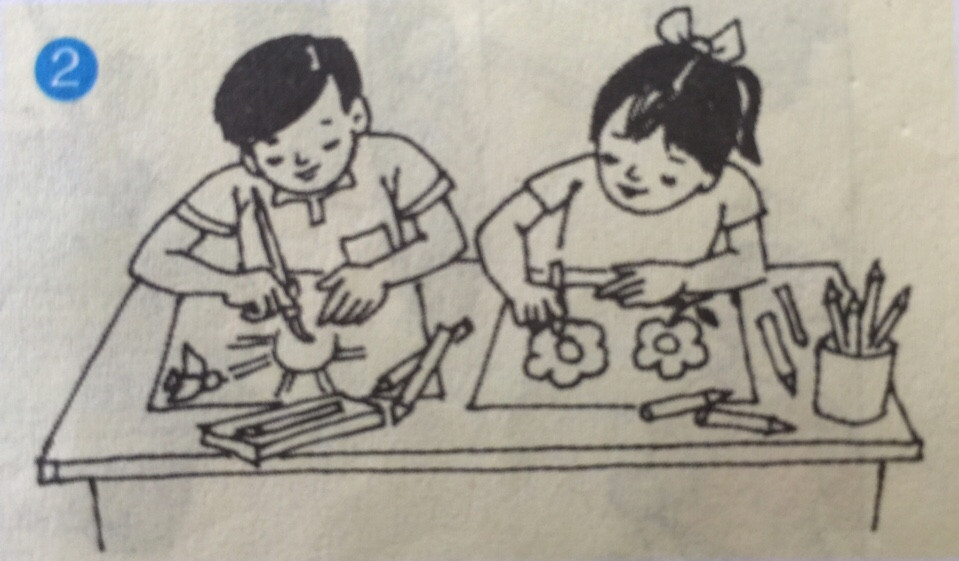 Hùng và Lan đang vẽ tranh.
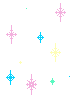 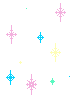 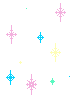 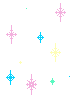 Bài 2: Tìm từ ngữ chỉ hoạt động trong mỗi tranh dưới đây. Đặt câu với từ ngữ đó.
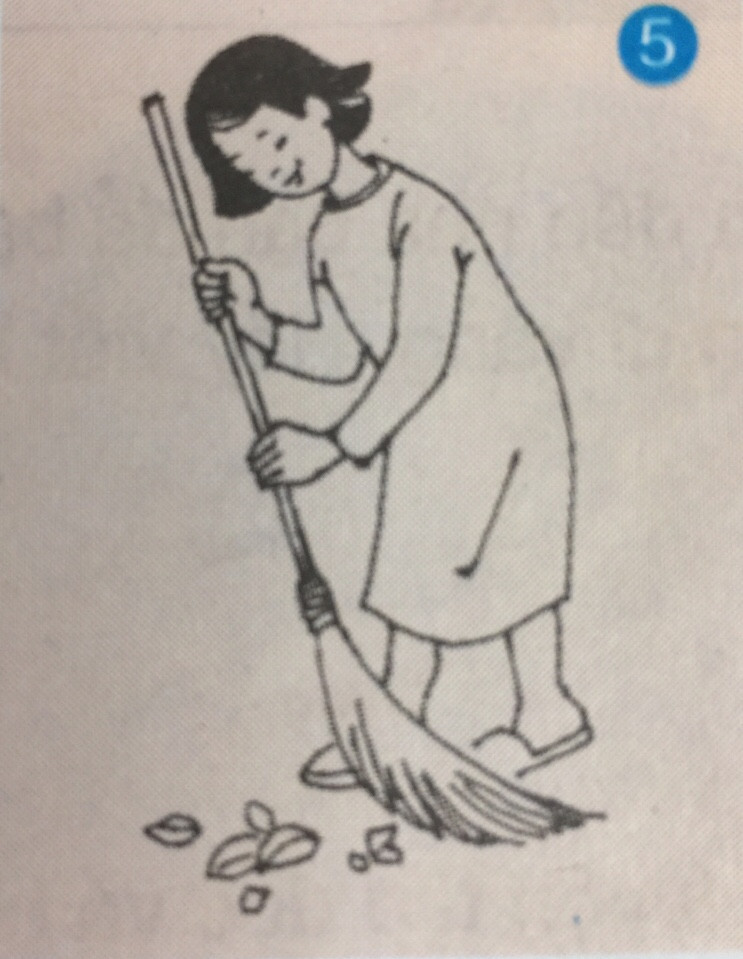 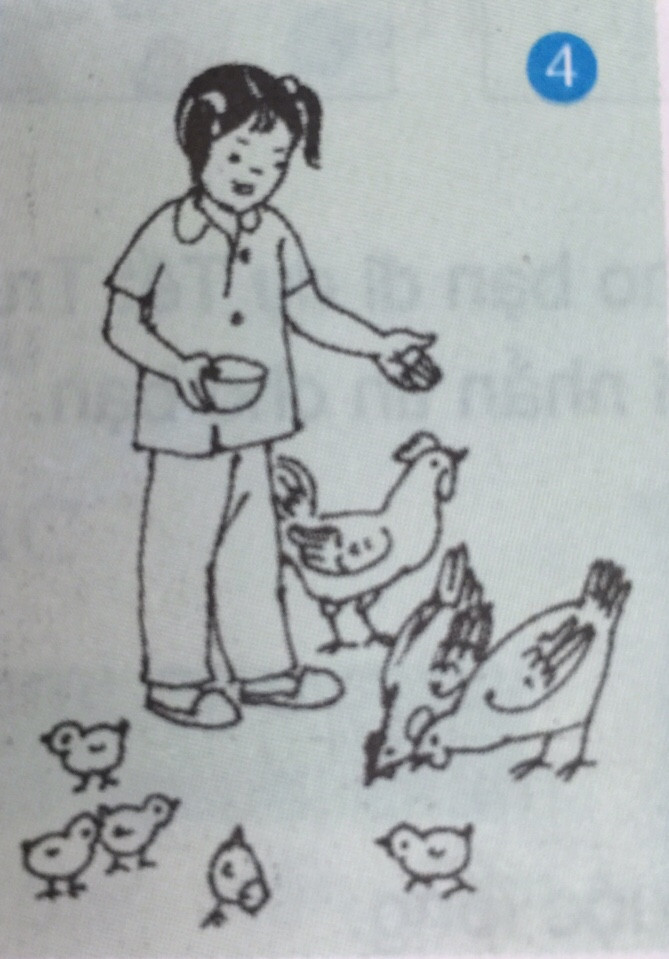 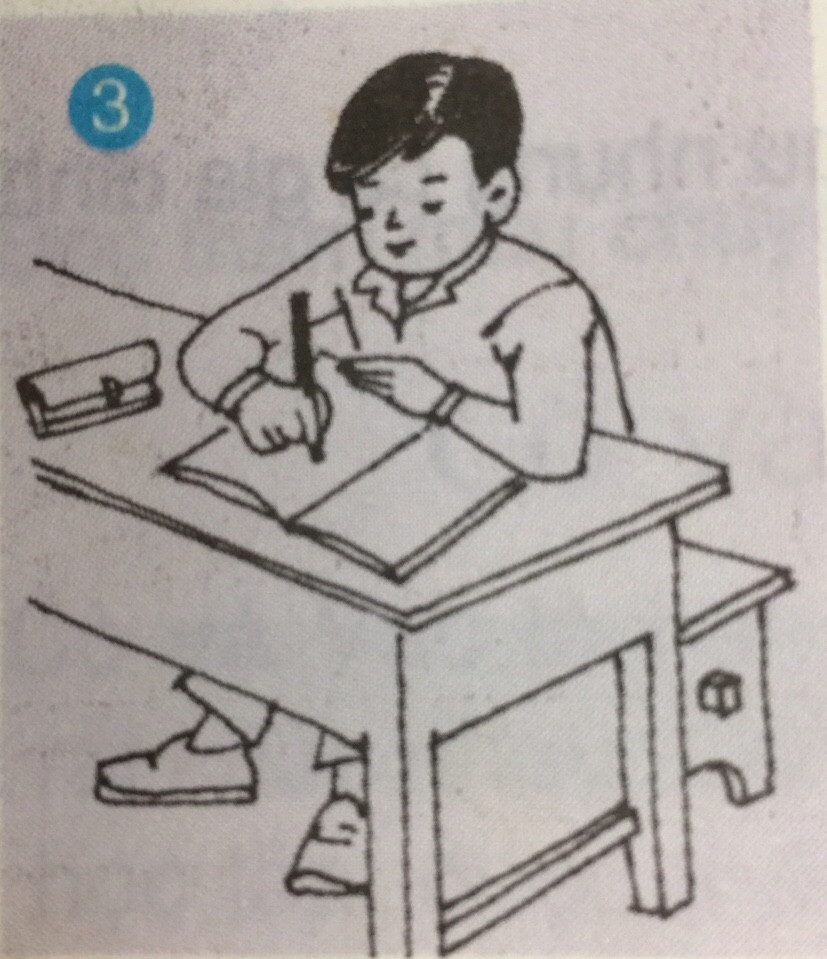 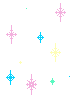 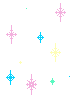 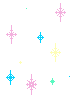 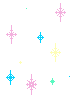 Bài 2: Tìm từ ngữ chỉ hoạt động trong mỗi tranh dưới đây. Đặt câu với từ ngữ đó.
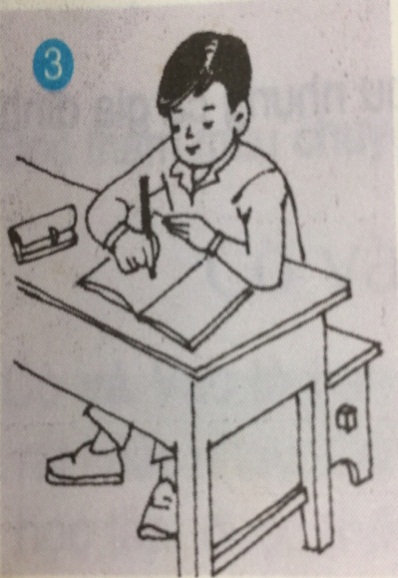 viết bài, làm bài
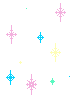 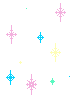 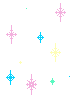 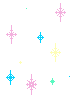 Bài 2: Tìm từ ngữ chỉ hoạt động trong mỗi tranh dưới đây. Đặt câu với từ ngữ đó.
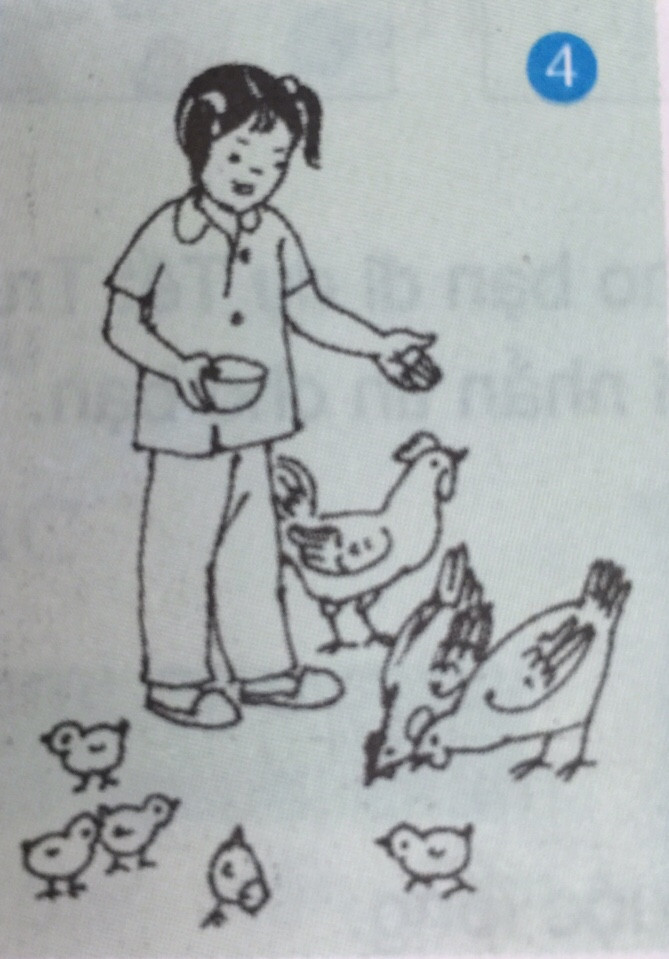 cho gà ăn
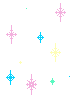 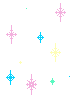 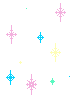 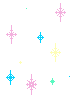 Bài 2: Tìm từ ngữ chỉ hoạt động trong mỗi tranh dưới đây. Đặt câu với từ ngữ đó.
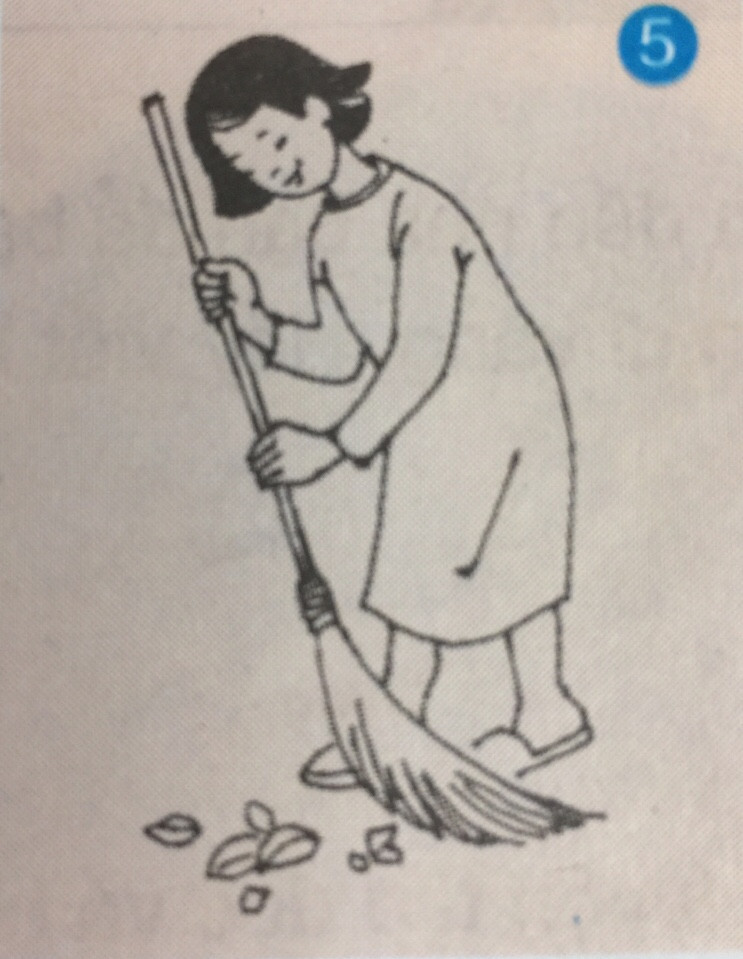 quét sân
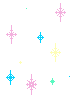 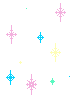 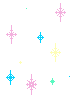 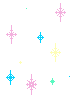 Bài 2: Tìm từ ngữ chỉ hoạt động trong mỗi tranh dưới đây. Đặt câu với từ ngữ đó.
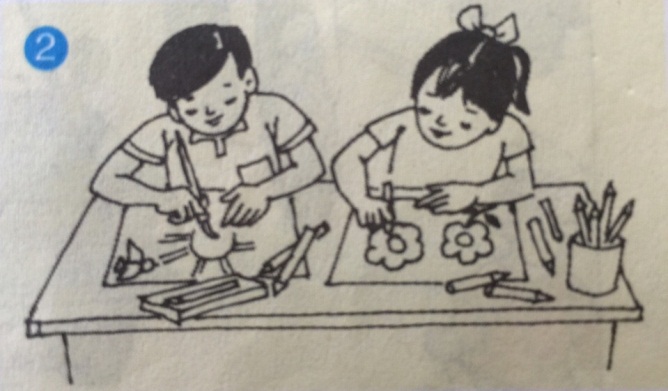 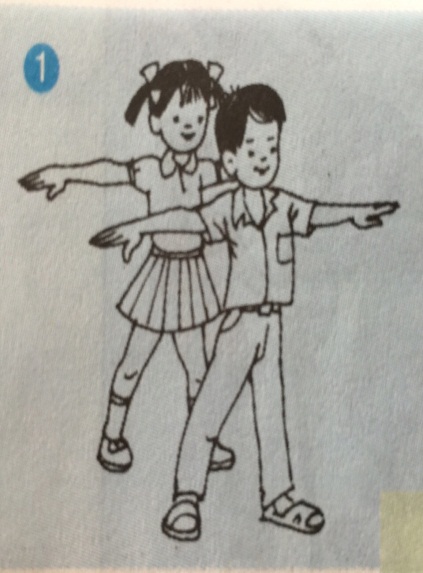 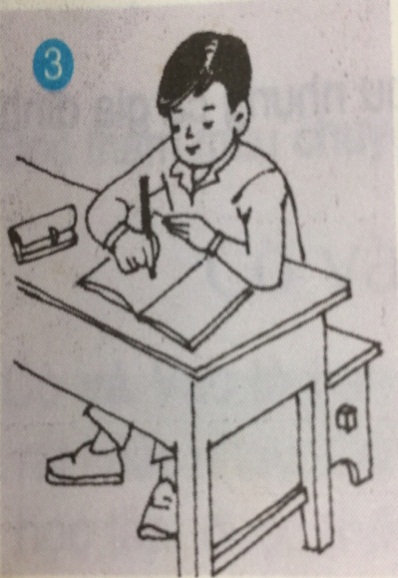 vẽ
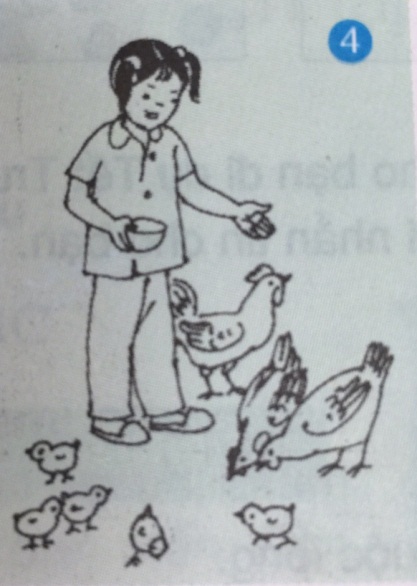 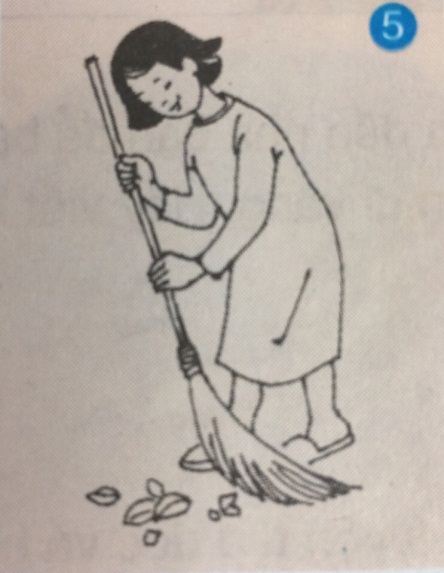 tập thể dục
viết bài, làm bài
quét sân
cho gà ăn
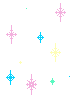 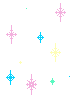 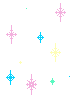 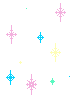 Bài 3: Ghi lại lời của em:
a, Mời cô hiệu trưởng đến dự buổi họp mừng Ngày Nhà giáo Việt Nam 20 - 11 ở lớp em.
b, Nhờ bạn khênh giúp cái ghế.
c, Đề nghị các bạn ở lại họp Sao Nhi đồng.
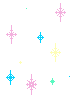 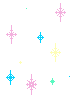 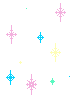 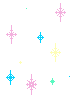 Bài 3: Ghi lại lời của em:
a, Mời cô hiệu trưởng đến dự buổi họp mừng Ngày Nhà giáo Việt Nam 20 - 11 ở lớp em.
Thưa cô, chúng em kính mời cô đến dự buổi họp mừng Ngày Nhà giáo Việt Nam 20 – 11 với lớp 2B chúng  em ạ!
b, Nhờ bạn khênh giúp cái ghế.
Dũng ơi, khênh giúp mình cái ghế này với!
c, Đề nghị các bạn ở lại họp Sao Nhi đồng.
Mời tất cả các bạn ở lại họp Sao Nhi đồng.
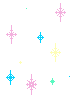 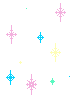 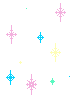 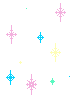 Tiết học kết thúc